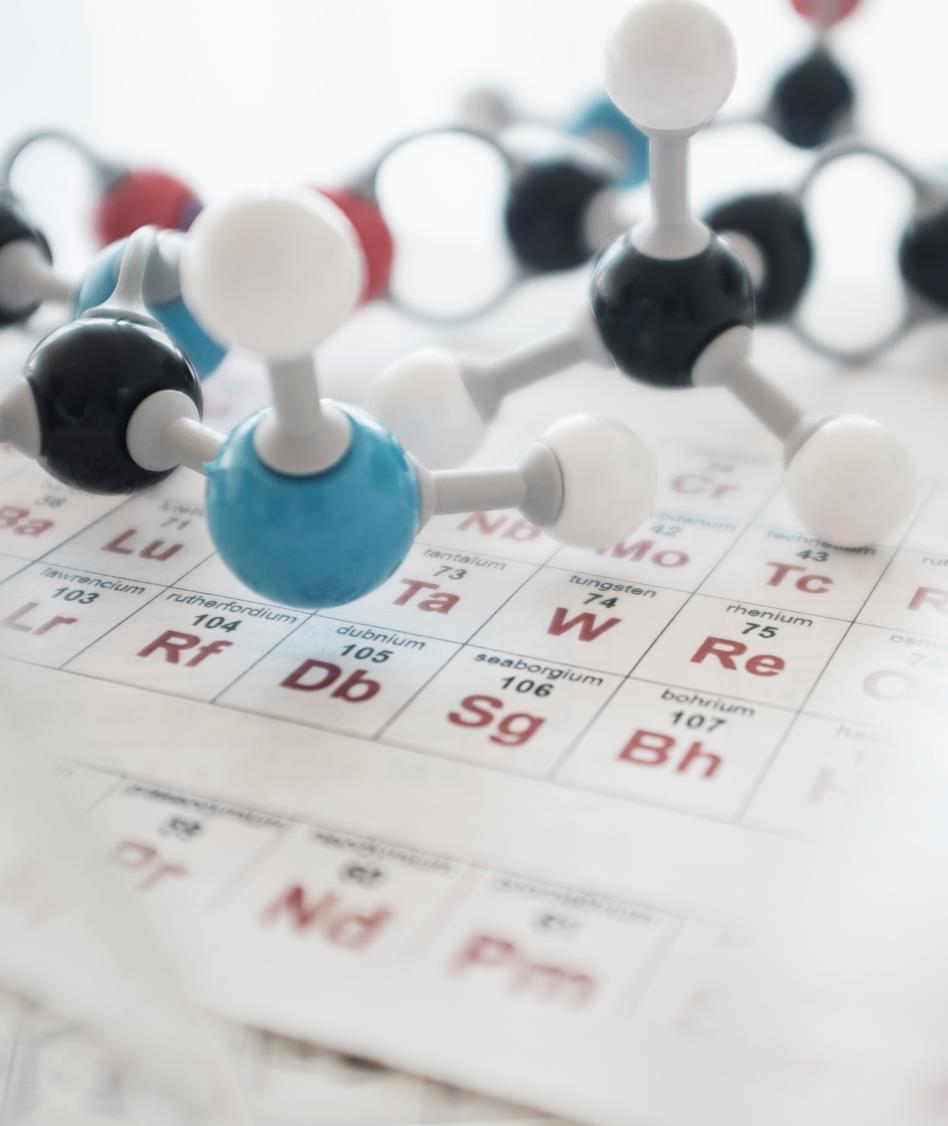 Směsi
Mgr. Petra Váňová
2020
Dělení látek
Dělení směsí dle velikosti částic:
stejnorodé, roztoky a slitiny
jednotlivé složky nejsou vidět okem, lupou ani mikroskopem 
velikost částic < 10-9 m
přechod mezi stejnorodou a různorodou směsí
jednotlivé složky viditelné elektronovým mikroskopem 
velikost částic  10-9 m – 10-7 m
různorodé
složky jsou vidět okem, lupou nebo mikroskopem 
velikost částic > 10-7 m
Dělení směsí dle velikosti částic
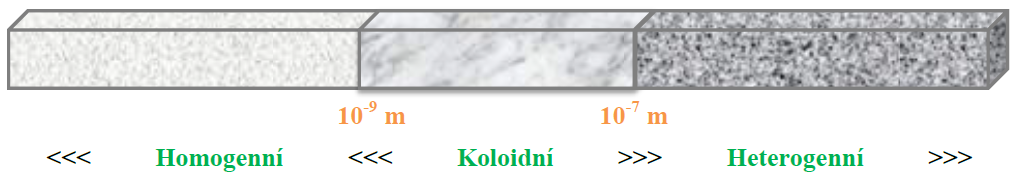 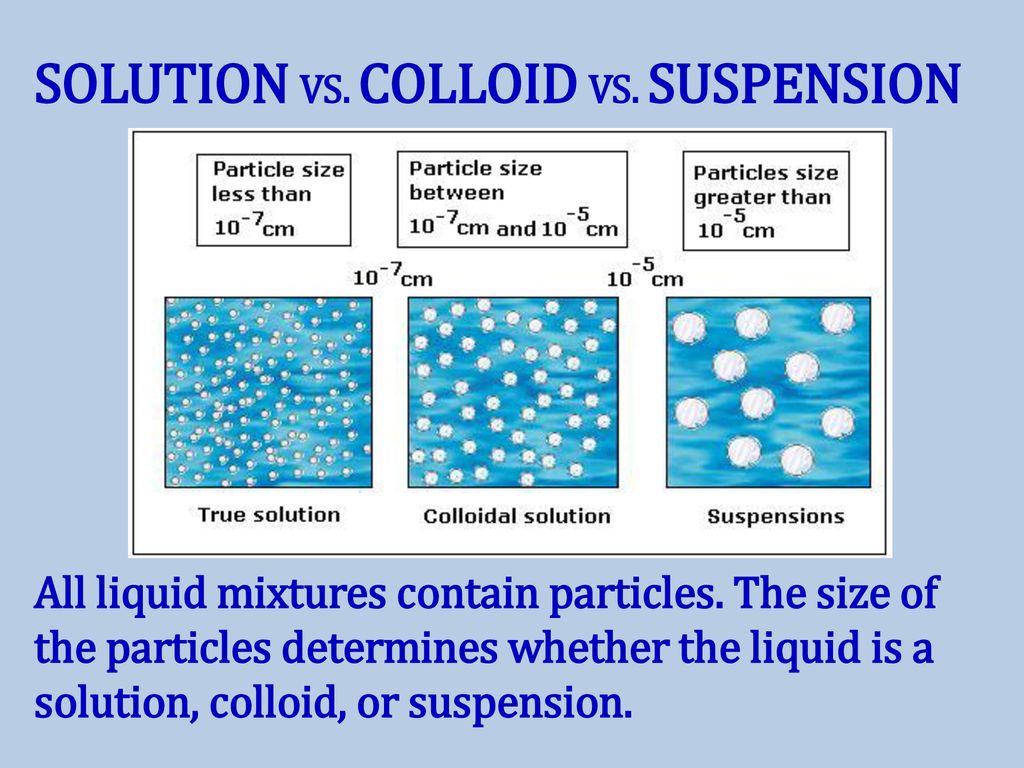 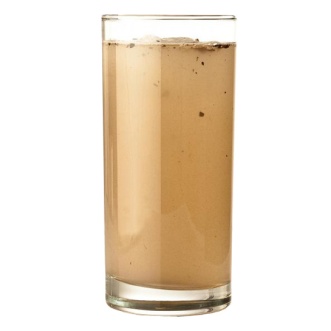 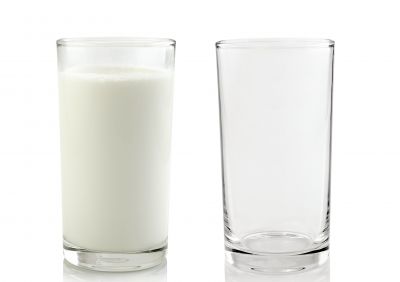 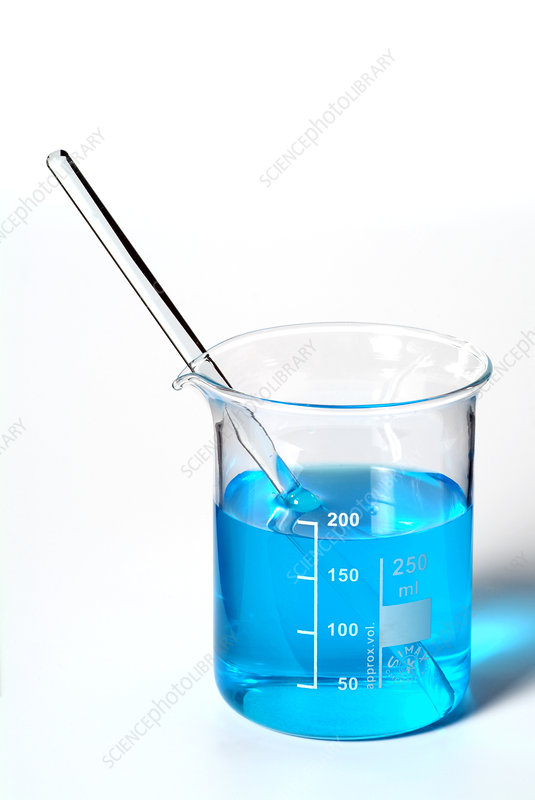 Homogenní směsi
v celém objemu mají stejné vlastnosti
roztoky
rozpouštění - děj, při kterém vznikají roztoky
                          - dochází k promísení látek na           		         molekulární úrovni
rozpouštěná látka 
                  x 
    látka rozpouštějící (rozpouštědlo) 
       - je v nadbytku
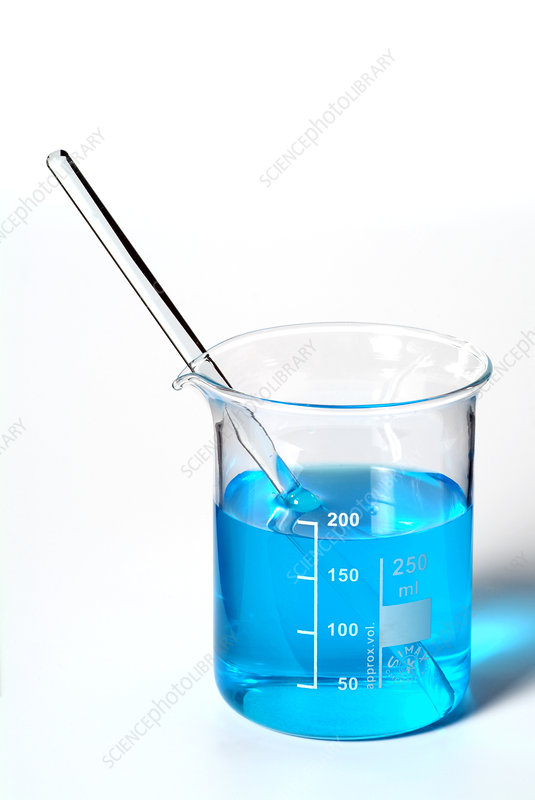 Dělení roztoků:
podle skupenství:
Dělení roztoků:
2)  podle koncentrace:
rozpustnost
    - tj. rozpustnost látky v daném rozpouštědle
    - udává se jako hmotnost látky, která se rozpustí za daných podmínek (tlaku a teploty) v určitém objemu rozpouštědla za vzniku nasyceného roztoku
neomezeně mísitelné látky - vznik roztoku
omezeně mísitelné látky 
            - vznik nasyceného a nenasyceného roztoku
nemísitelné látky - jsou vzájemně nerozpustné
                                        - vznik emulze
Dělení roztoků:
3)  podle vlastností rozpouštěné látky:
Vznik neelektrolytu
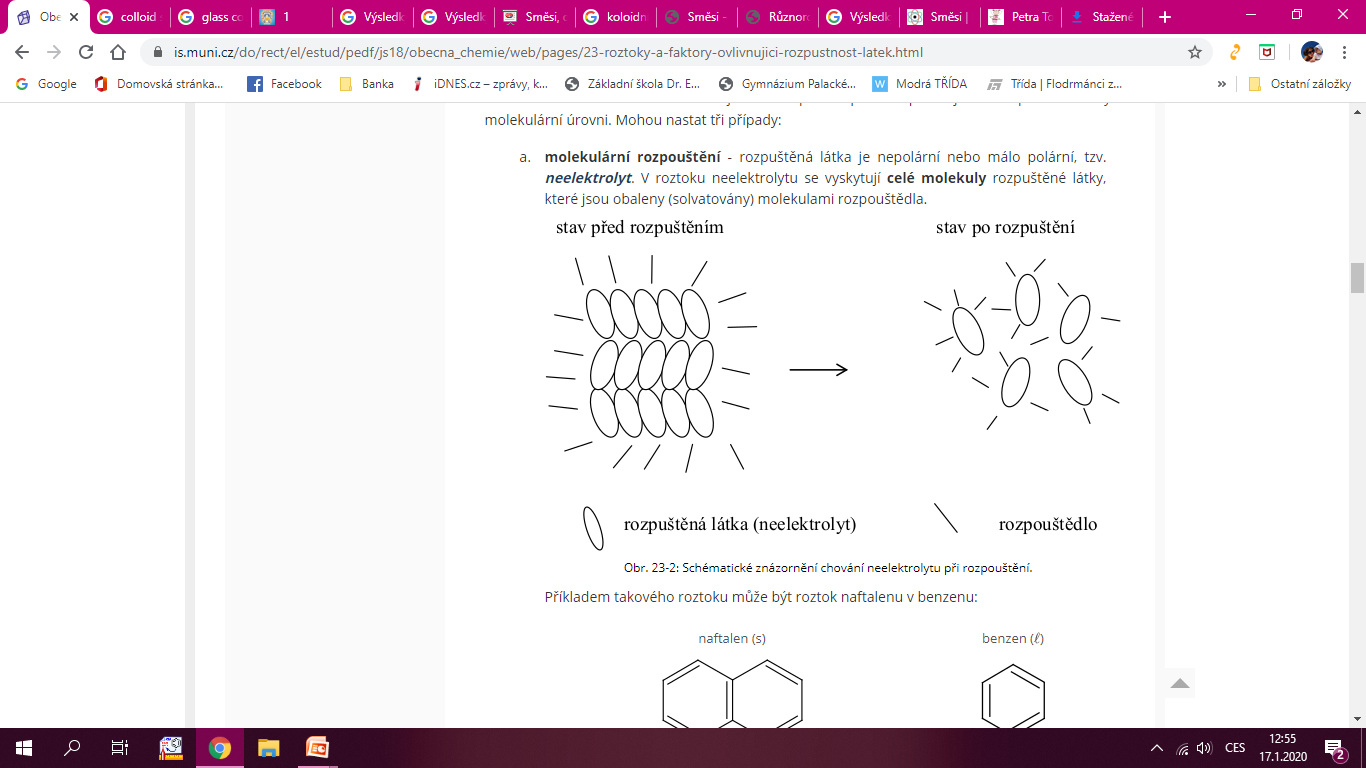 Vznik elektrolytu
Vznik potencionálního elektrolytu
- molekuly s polární kovalentní vazbou, které v prostředí polárního rozpouštědla disociují na ionty
Koloidní směsi
nepravé roztoky
např. mlha, vaječný bílek ve vodě, škrobový roztok, krev
tvoří gely, vyvolávají osmotický tlak
prochází filtračním papírem
Tyndallův efekt – rozptyl světla na koloidních  		                         částicích
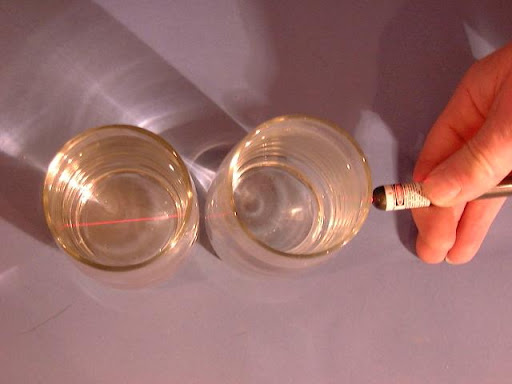 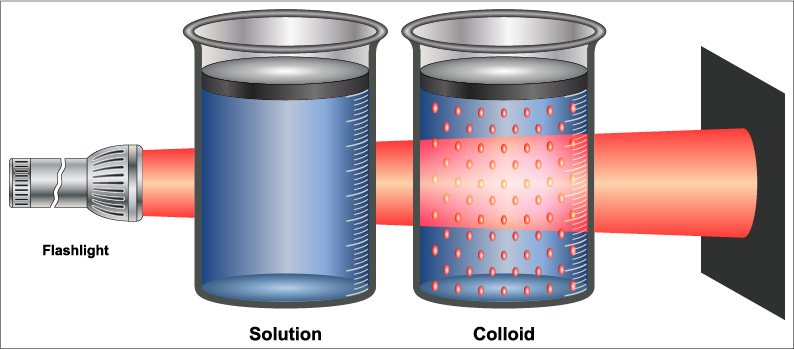 Heterogenní směsi
složeny z několika složek (fází)
jednotlivé složky lze rozlišit okem nebo lupou
na rozhranní fází se prudce mění vlastnosti
jsou tvořeny rozptylující látkou (disperzní prostředí), která je v nadbytku) a látkou rozptýlenou (dispergovaná látka)
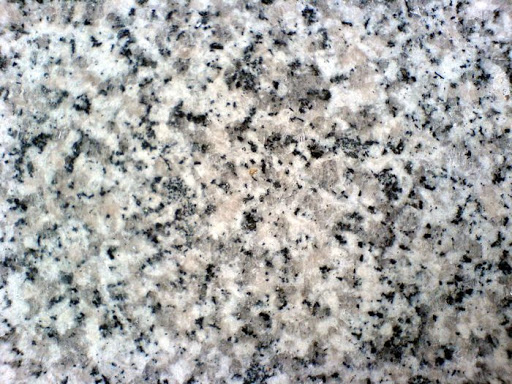 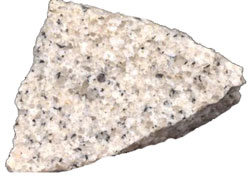 žula = křemen + živec + tmavá slída
Rozdělení heterogenních směsí
Rozdělení heterogenních směsí
šipka ve schématu ukazuje vždy na rozptylující látku
Suspenze
Suspenze je různorodá směs nerozpuštěné pevné látky rozptýlené v kapalině.
např. písek ve vodě, bramborová polévka, džus s vlákninou
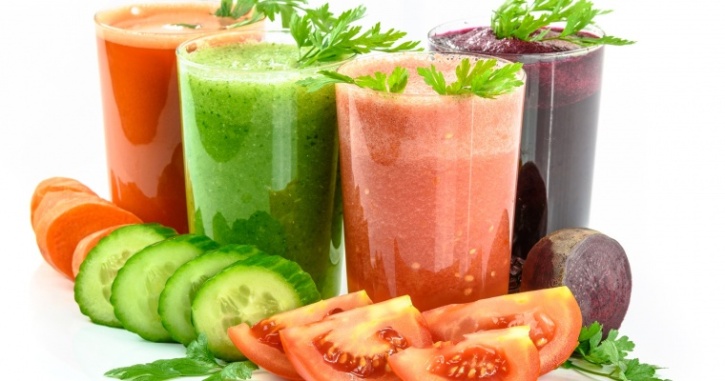 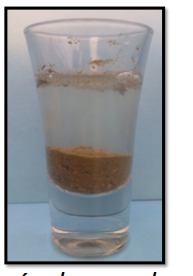 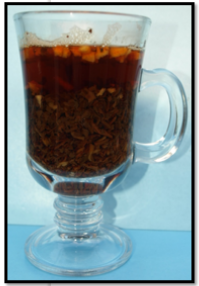 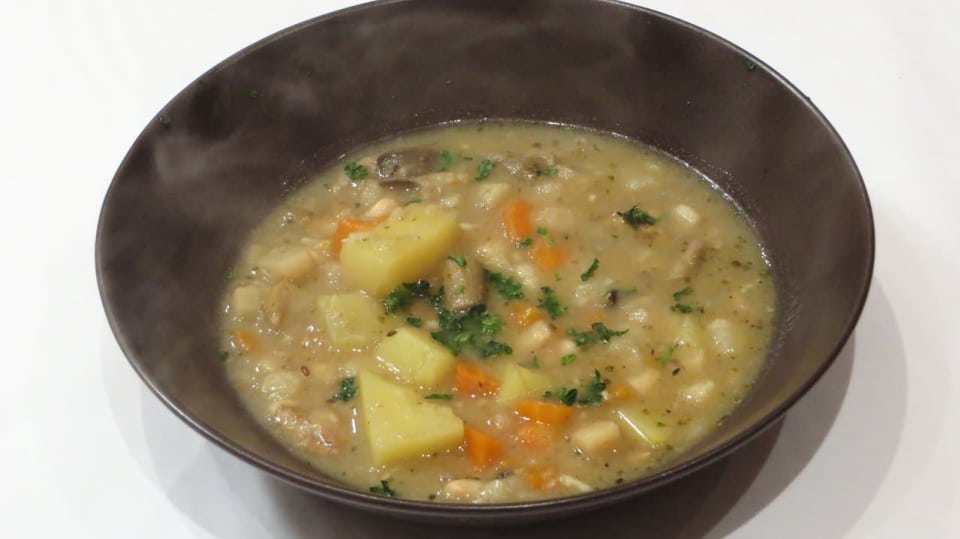 Emulze
Emulze je heterogenní směs dvou vzájemně nemísitelných kapalin.
např. olej ve vodě, benzín s vodou, ropná skvrna na moři, mastná oka ve vývaru, krémy, šampóny, salátová zálivka
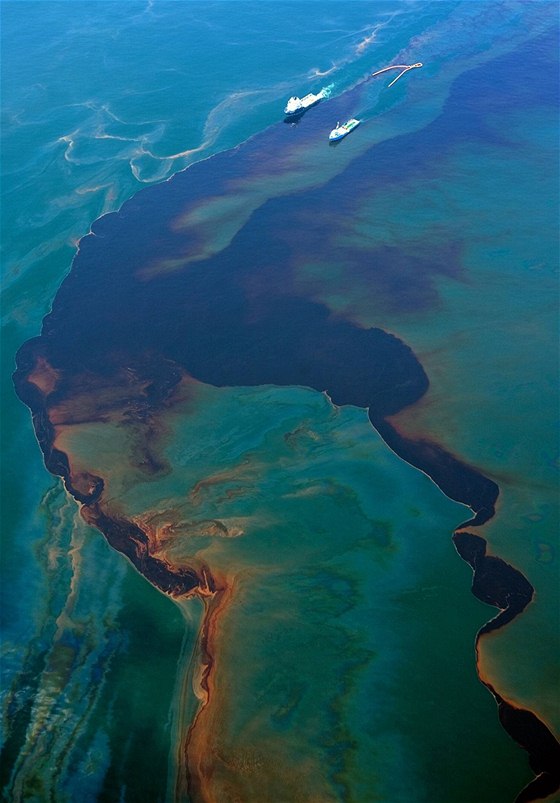 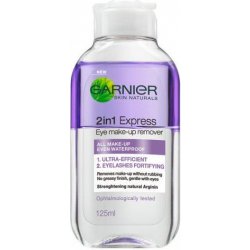 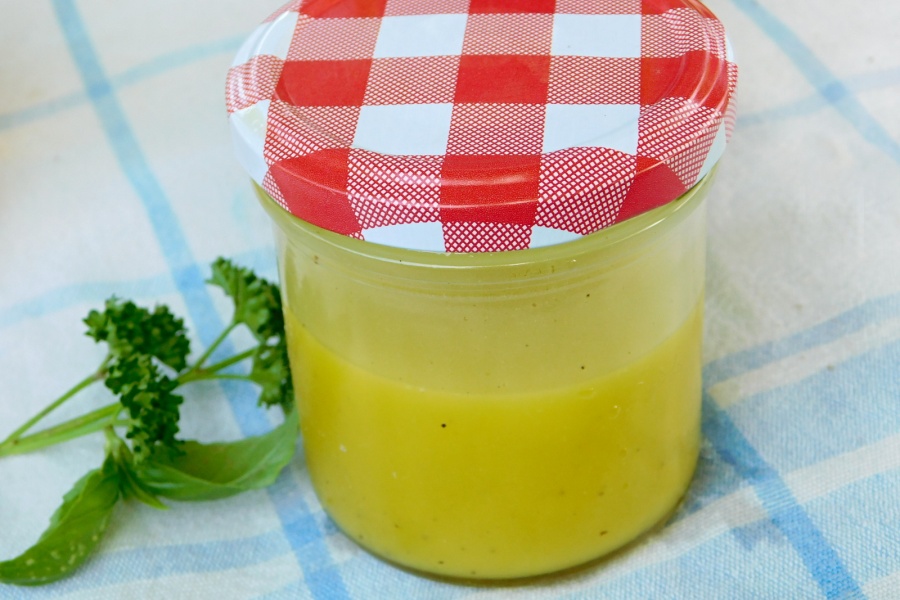 Pěna
Pěna je různorodá směs nerozpuštěné plynné látky rozptýlené v kapalině.
např. pěna na pivu, pěna z šampónu, mléčná 	    pěna na kávě,
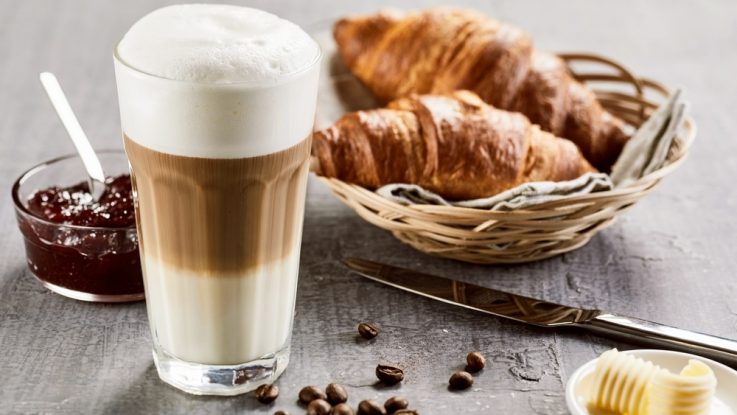 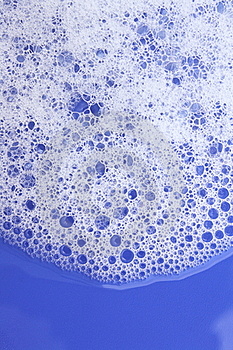 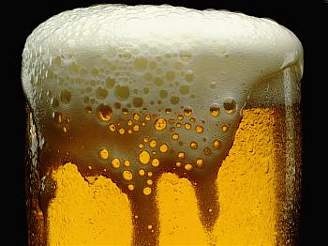 Aerosol
společné označení pro mlhu a dým
     => mlha - je různorodá směs kapalné látky  	             rozptýlené v plynné látce
		          - např. ranní mlha, mrak

     => dým - je různorodá směs pevné látky 	   	           rozptýlené v plynné látce
		         - např. cigaretový kouř, výfukové plyny 	            z automobilů, smog
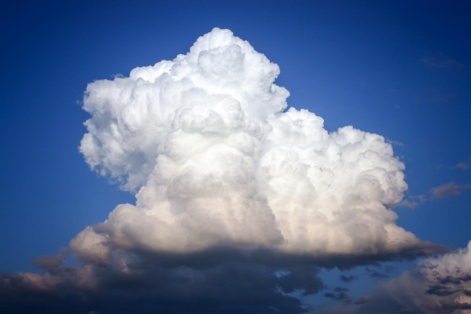 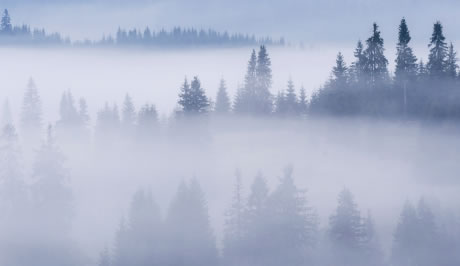 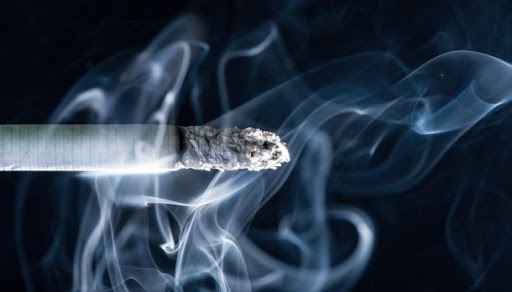 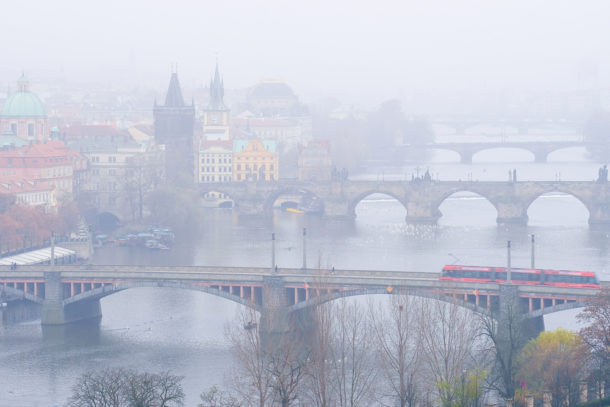 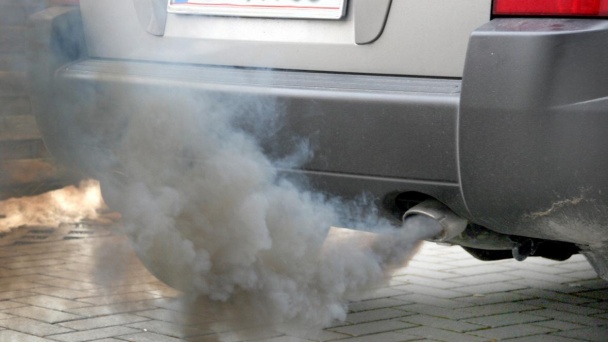 Gel
Gel je kapalina rozptýlená v pevné látce.
Vypadá jako „rosolovitá pevná látka“, v síti částic pevné látky je zachycena kapalina.
např. želatina, vazelína, „slizy“
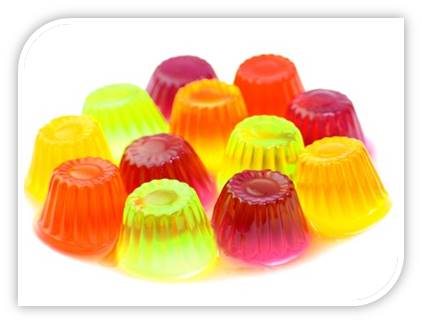 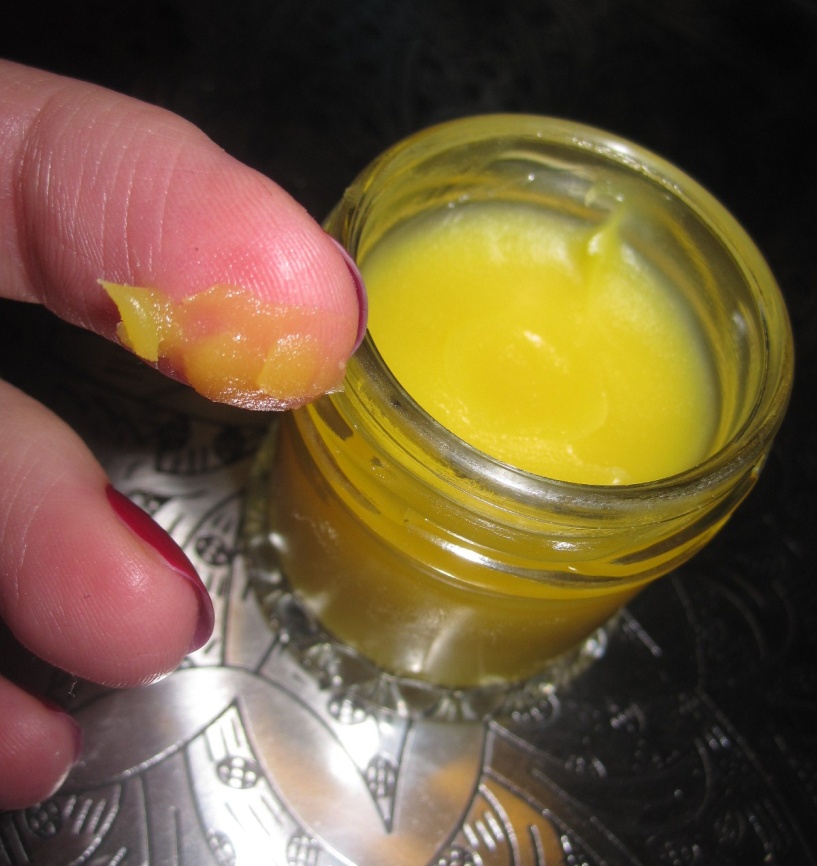 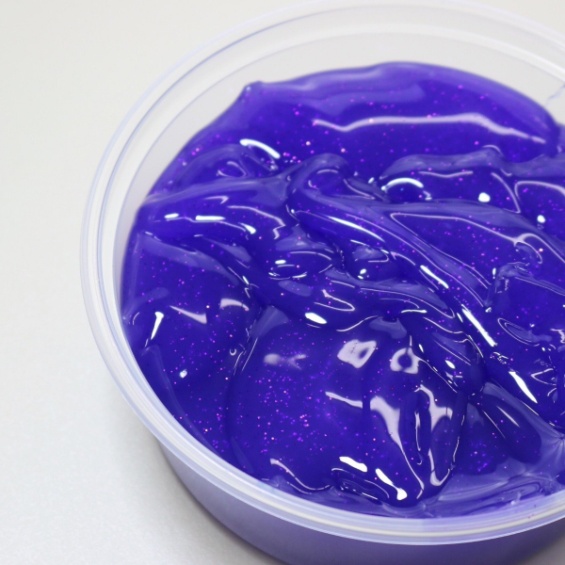